Dietary Energy Influence
Body and Antler Size
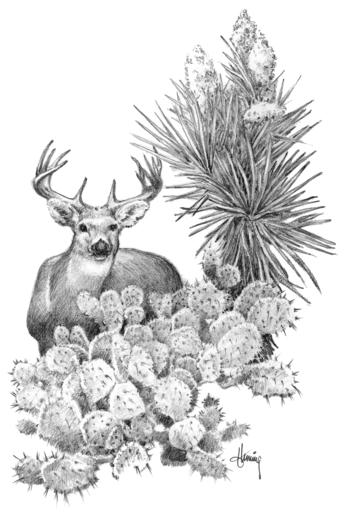 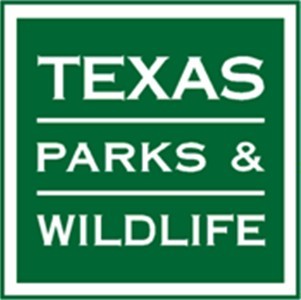 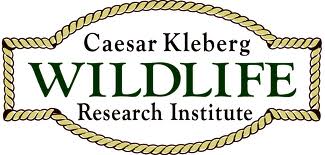 Ryan L. Reitz 
Don B. Frels, Jr., Justin A. Foster, David G. Hewitt, Randy W. DeYoung, David Wester
Environmental Interaction
Supply
Limited
Demand
Varies
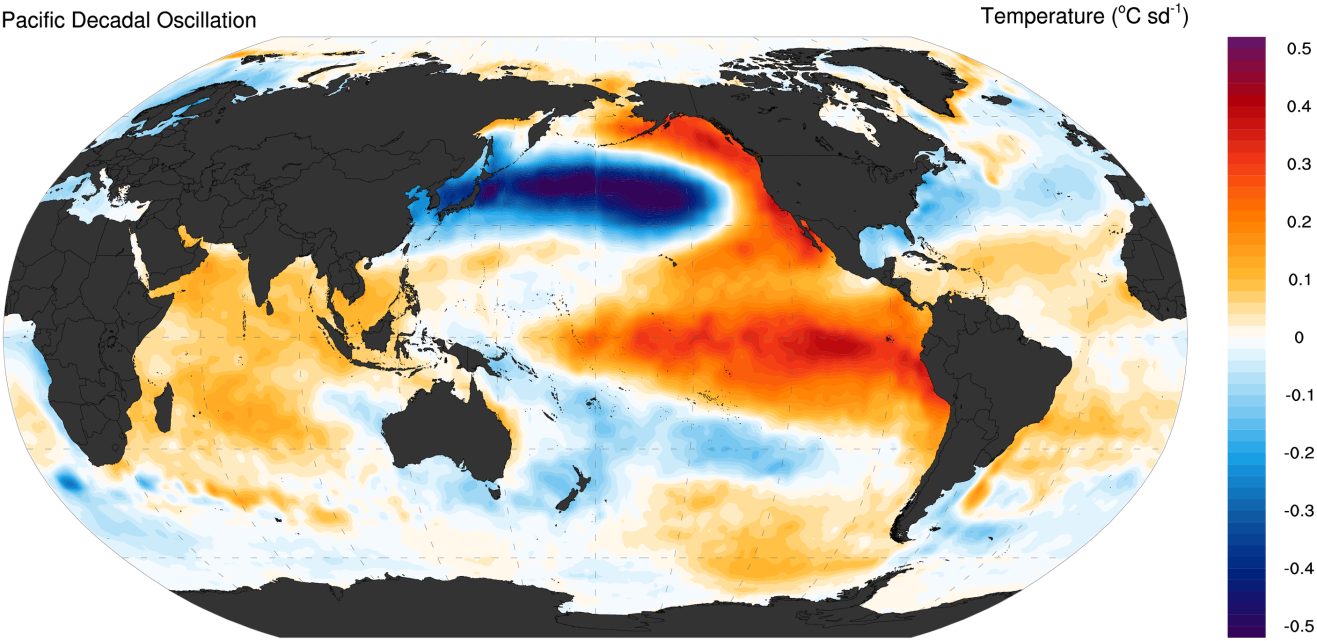 Strickland, et al. 2014
“ The environment supplies food but also exerts demand on the animal” P. Barboza, Integrative Wildlife Nutrition
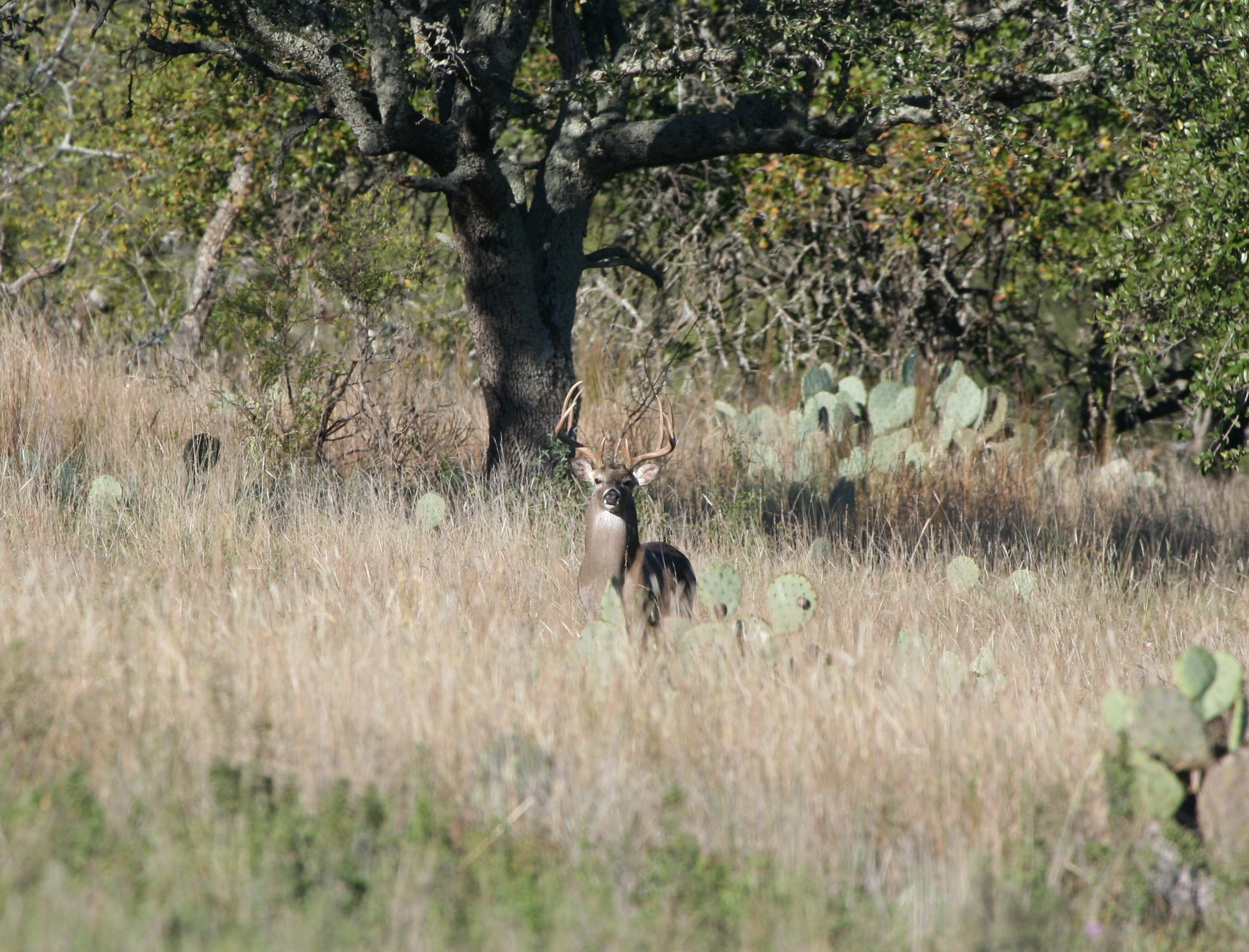 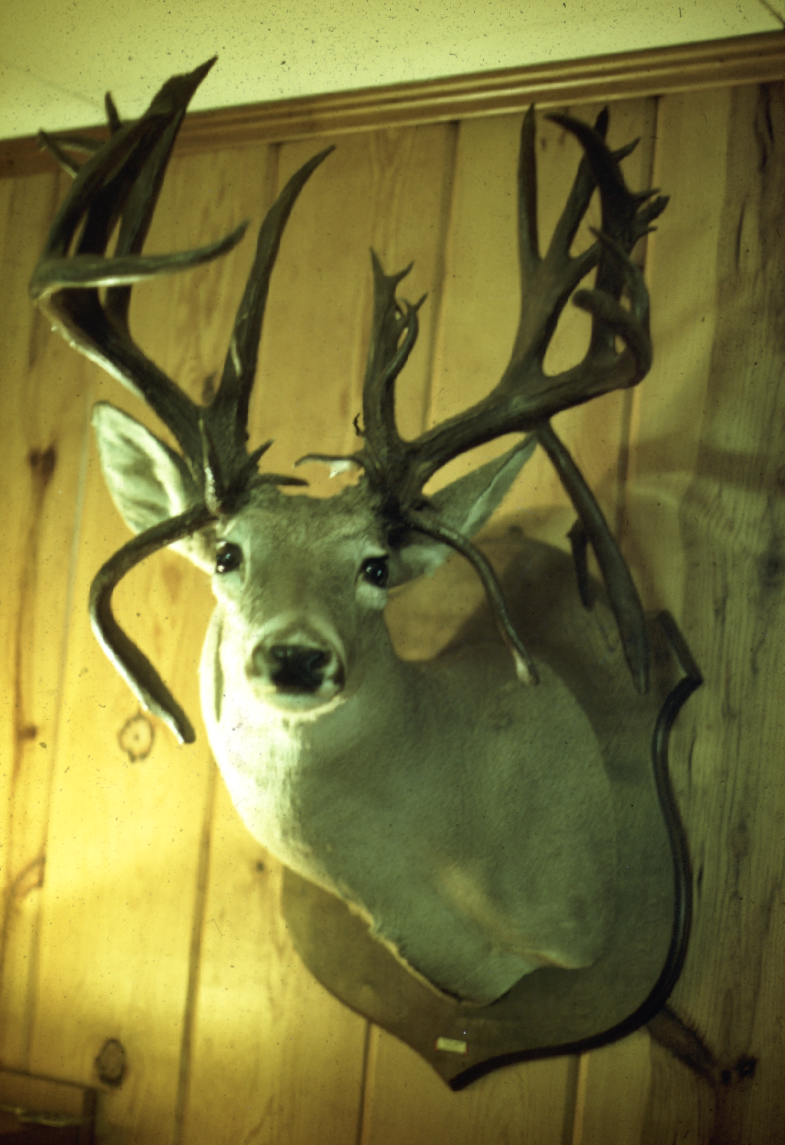 [Speaker Notes: Localized level. The head grows with the pasture. Deer are a product of their environment.  Mostly in Texas that is a product of a management system, set of tools = habitat.  In some cases deer are primary, others livestock primary.  Be willing to bet (deer associates), deer are primary here.  At any rate in management, livestock and wildlife often used together symbiotic relationship (plant benefits) for habitat portfolio and economic portfolio.  As a concentrate selector, deer glean, daily decision based on demand.]
Kerr WMA
Research and Demonstration Site
Established 1950
Donnie E. Harmel White-tailed Deer Research Facility (1974)
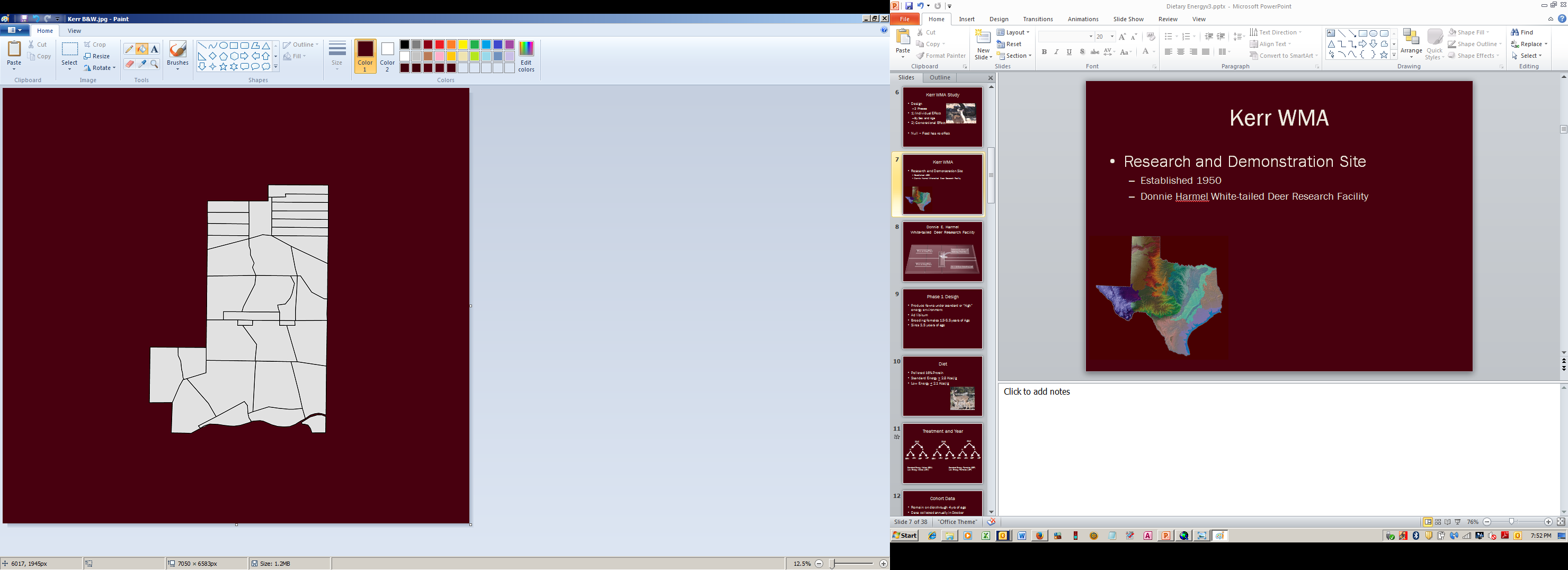 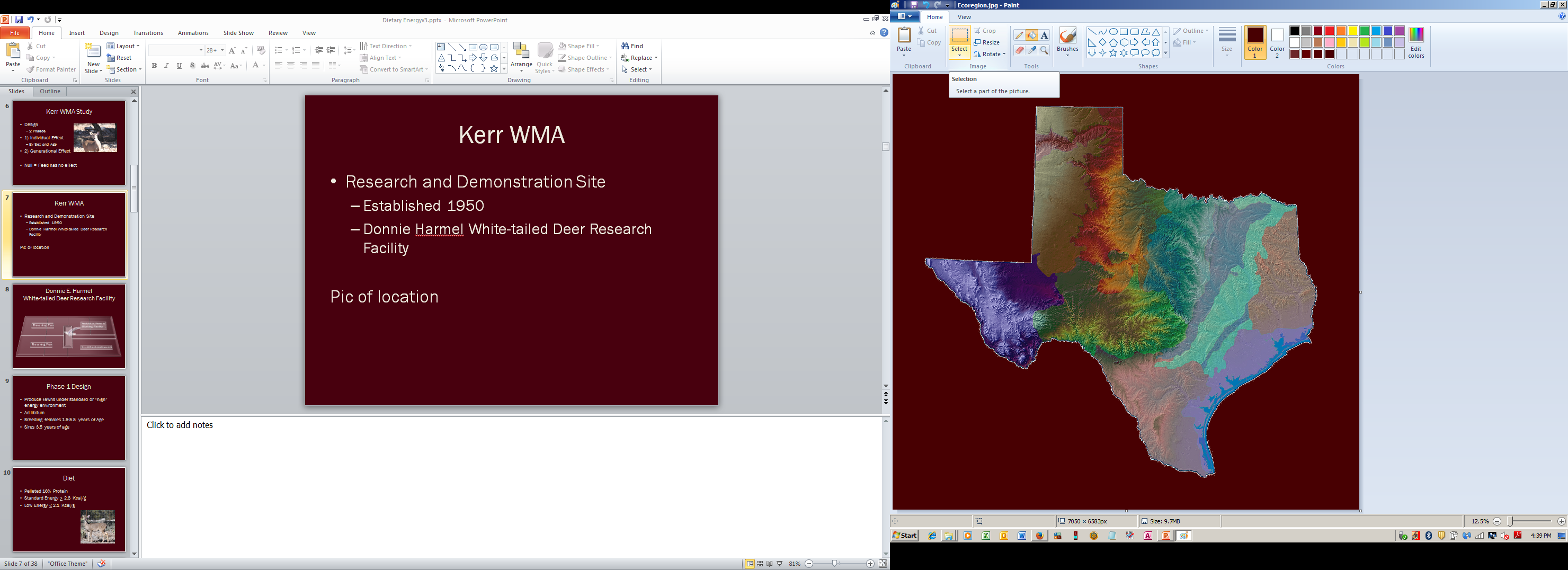 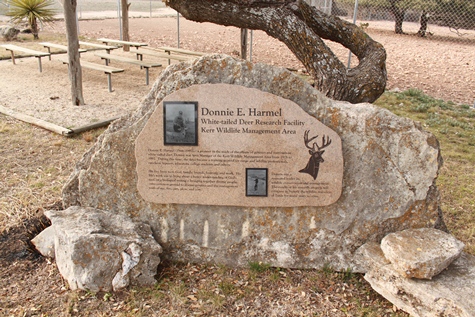 TPWD
[Speaker Notes: Forge mgmt tools]
Dietary Energy
Ability to do work
Stand
Walk
Grow
Lactate
Basal metabolic rate (Kj, Kcal/g)
+ activity = cost
Maintenance at 2.17 Kcal/g (Ammann et al. 1973)
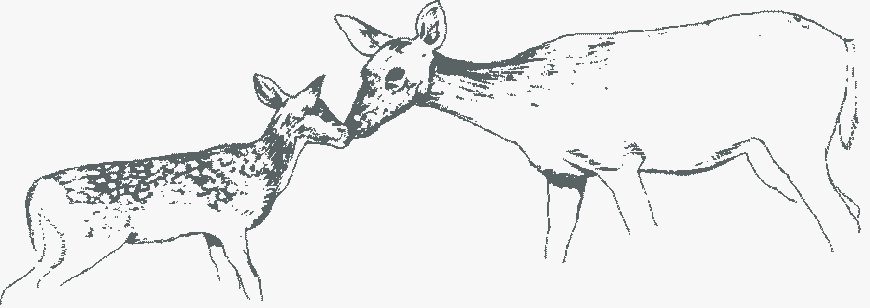 [Speaker Notes: What is energy and how do we quantify/measure it.
Energy is fuel, Ability to work = stand, grow, lactate are all directly related to energy balance.  Energy itself is quantified metabolically in Kj , calories or Kcal which we will use today.   Costs of any activity are in addition to the BMR and maintenance is described at 2.1 kcal/g dry matter]
Nutrient Currency
Dietary Energy
Growth (2.7 – 3.0 Kcal/g)
Supply (1.7 – 2.7 Kcal/g)
Dietary Protein
Growth ( 12% – 16%)
Supply  (10% – 19%)
Digestible energy levels often fall below maintenance during peak periods of lactation and antler production
[Speaker Notes: Hewitt; meyer et al. 1984.]
Nutrient Currency
Dietary Energy
Growth (2.7 – 3.0 Kcal/g)
Supply (1.7 – 2.7 Kcal/g)
Dietary Protein
Growth ( 12% – 16%)
Supply  (10% – 19%)
Berteaux, 1998
Digestible energy levels often fall below maintenance during peak periods of lactation and antler production
[Speaker Notes: Hewitt; meyer et al. 1984.]
Donnie E. Harmel White-tailed Deer Research Facility
Individual Pens &
Working Facility
Rearing Pen
Rearing Pen
6 - 2/3 ac breeding pens
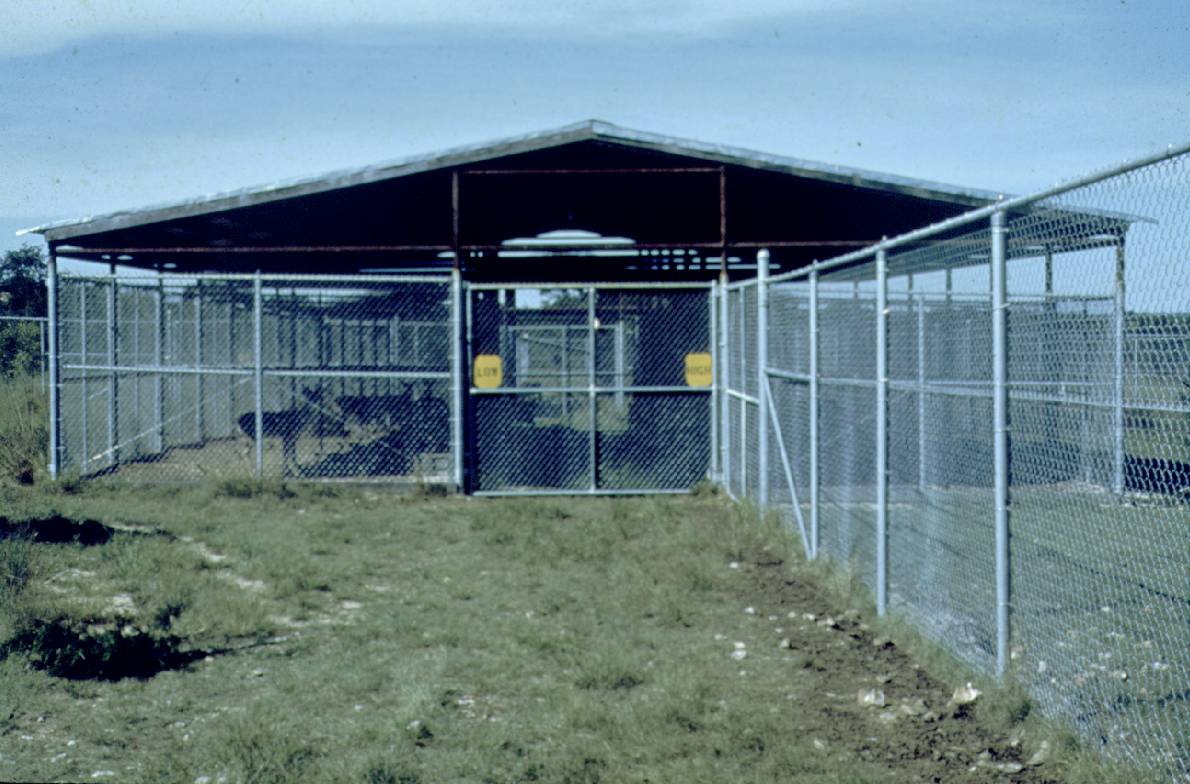 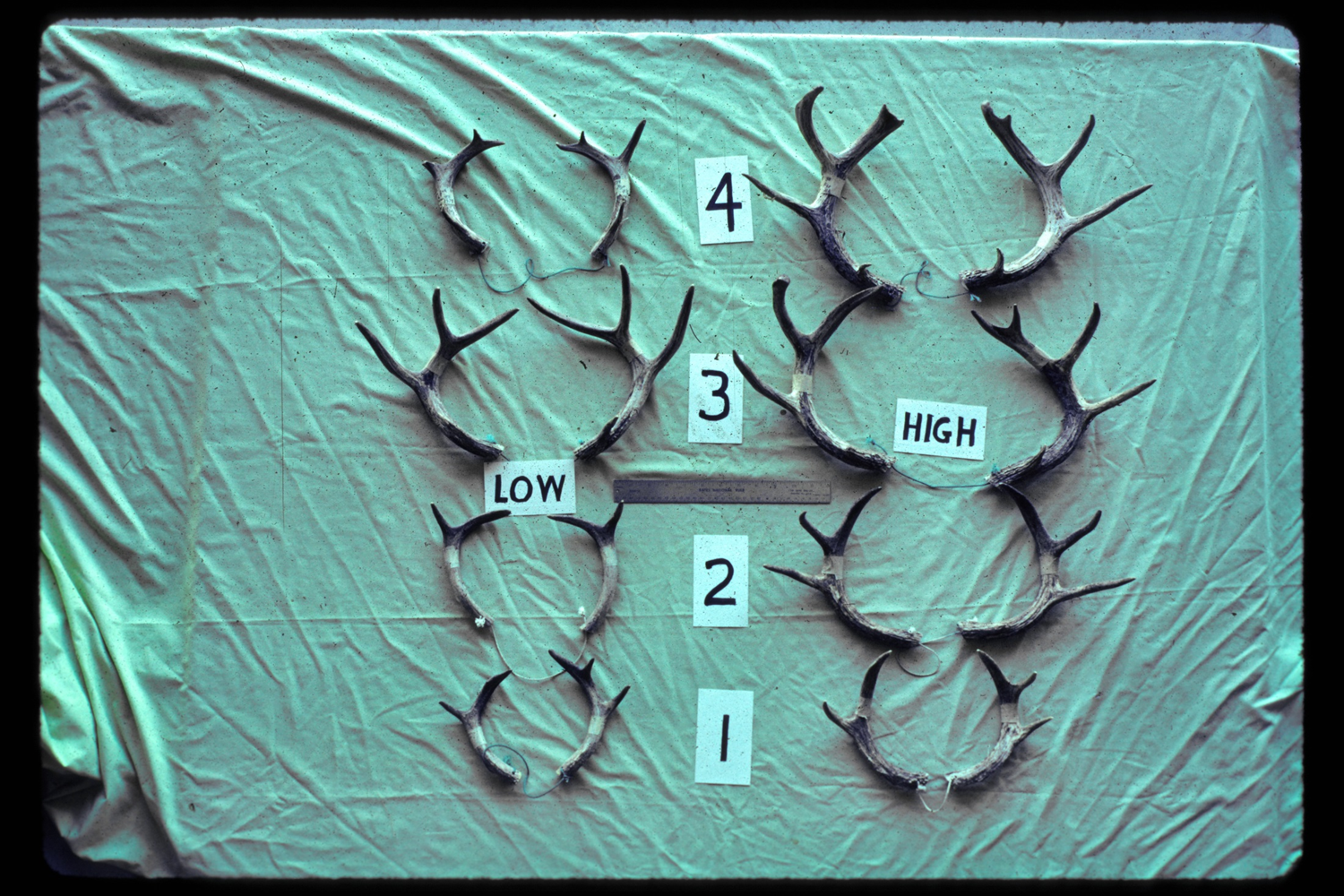 [Speaker Notes: @ 2.5 14.9% (antler msmts) 19% BW]
Phenotypic Limitations
Cost
Body Size (Verme and Ozoga, 1980)
Antler Size (French et al. 1956)
Reproductivity (Alber et al. 1976)
Maternal (Freeman, et al. 2013)
Generational (Monteith et al. 2009, Michel et al.)
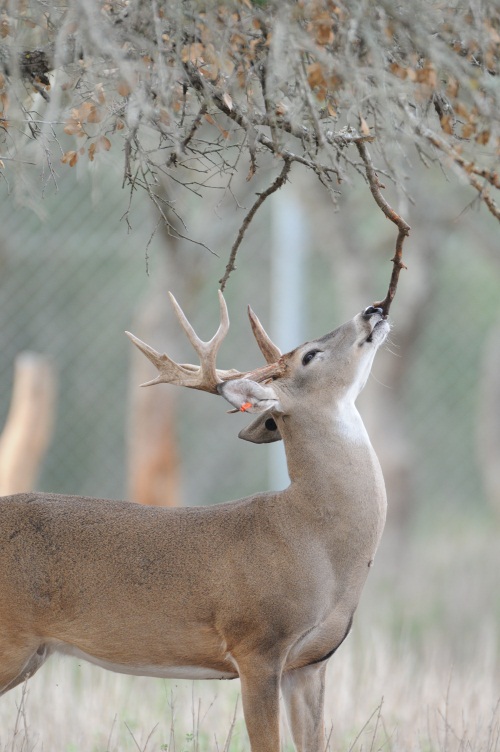 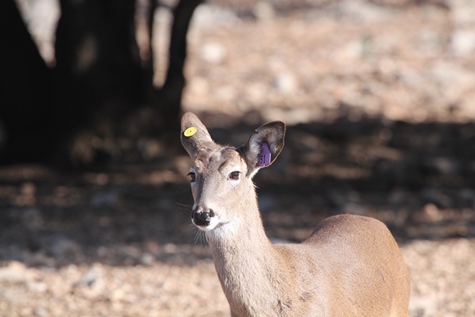 Grady Allen
TPWD
[Speaker Notes: What are the costs and how do they compare? Great deal of evidence exists demonstrating the costs of growth due to a limits in dietary energy. Furthermore, Maternal effects or the “inherited environmental effects” although not solely  affecting the individual but the phenotype of her offspring  independent of it’s genotype. i.e. growth performance indicative of past rather than current conditions.]
Kerr WMA Study
Design
2 Phases
1) Population Effect 
By Sex and Age
2) Generational Effect

Null = Feed has no effect
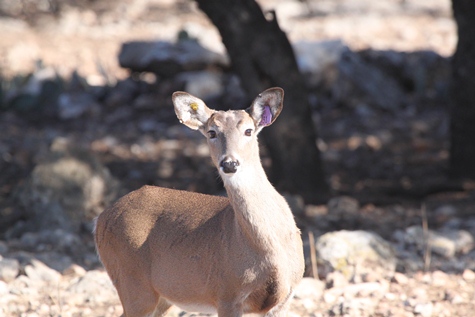 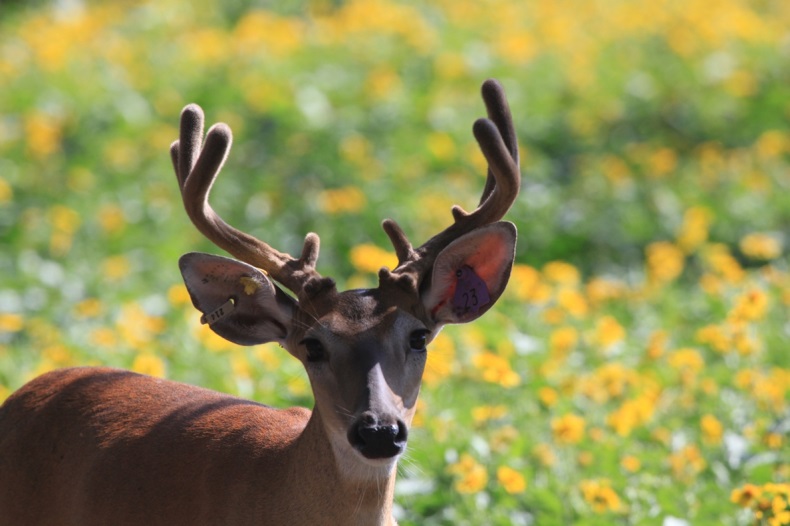 TPWD
[Speaker Notes: Testing divergence
Marix of age, nut, gen, amplified by maternal/gen effects]